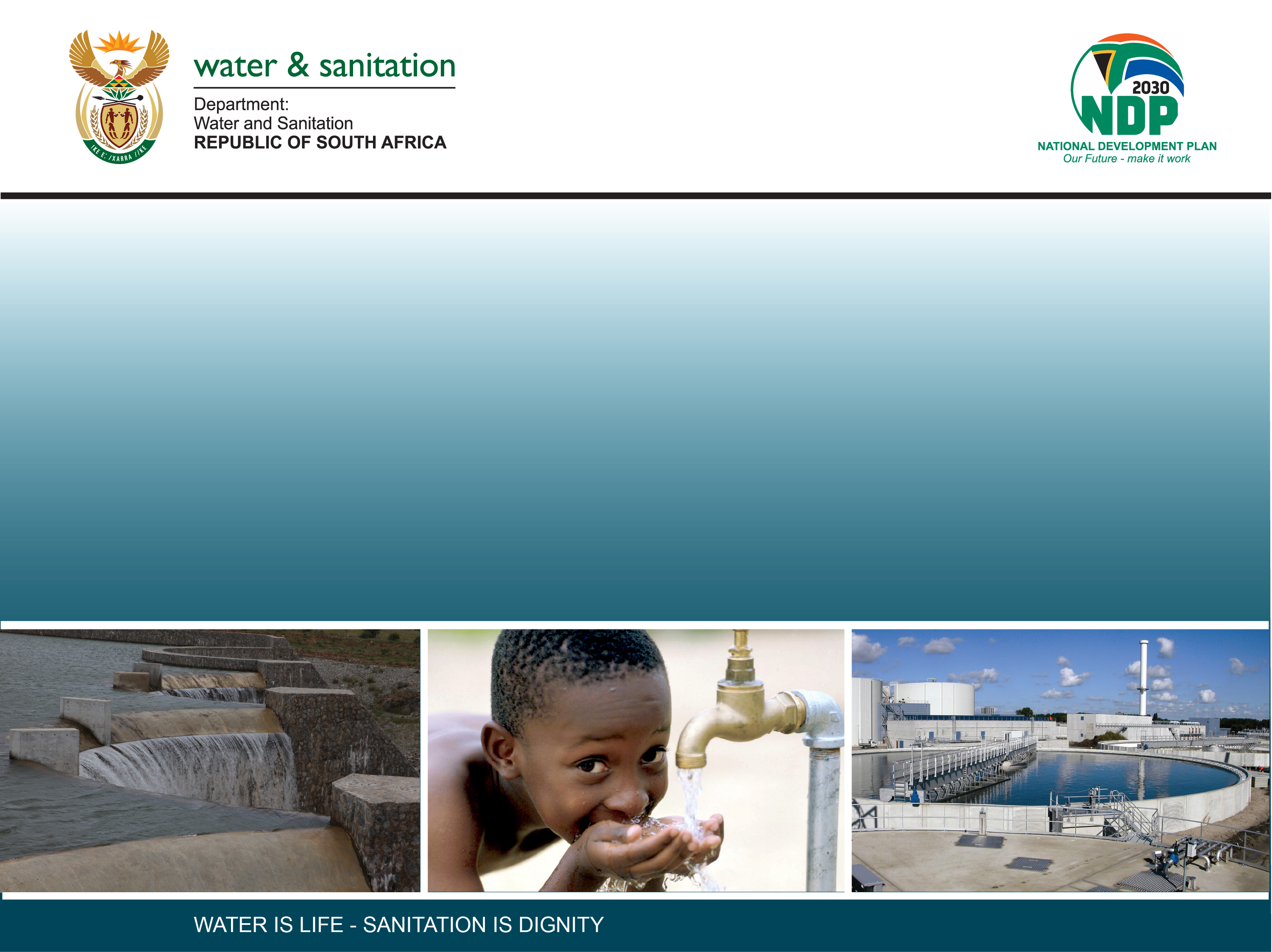 CLASSIFICATION OF SIGNIFICANT WATER RESOURCES AND DETERMINATION OF RESOURCE QUALITY OBJECTIVES IN THE USUTU TO MHLATHUZE CATCHMENT (WP11387)BACKGROUND
Presentation by:
Koleka Makanda
PROJECT STEERING COMMITTEE  MEETING 4: 13 APRIL 2023
PURPOSE
To provide background to the study

To provide progress to date on the study in the Usutu to Mhlathuze Catchment
BACKGROUND
30 months project; from December 2021 to May 2024 
Output:  
 Water Resource Classes: describe what state the water resources need to be in to satisfy beneficial use. 





Resource Quality Objectives: conditions which should be met in the receiving water resource. Give effect to the implementation of the classes. RQOs provide statements about:
- what the quantity of the water should be (water level, pattern, timing)
- what the water quality should be (physical, chemical and biological
- what the condition of the instream and riparian habitat should be
- what the condition of the biota should be.
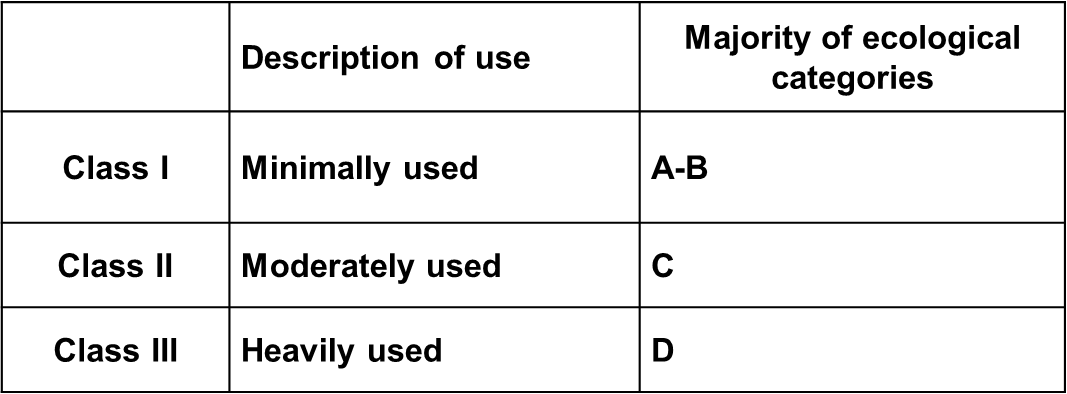 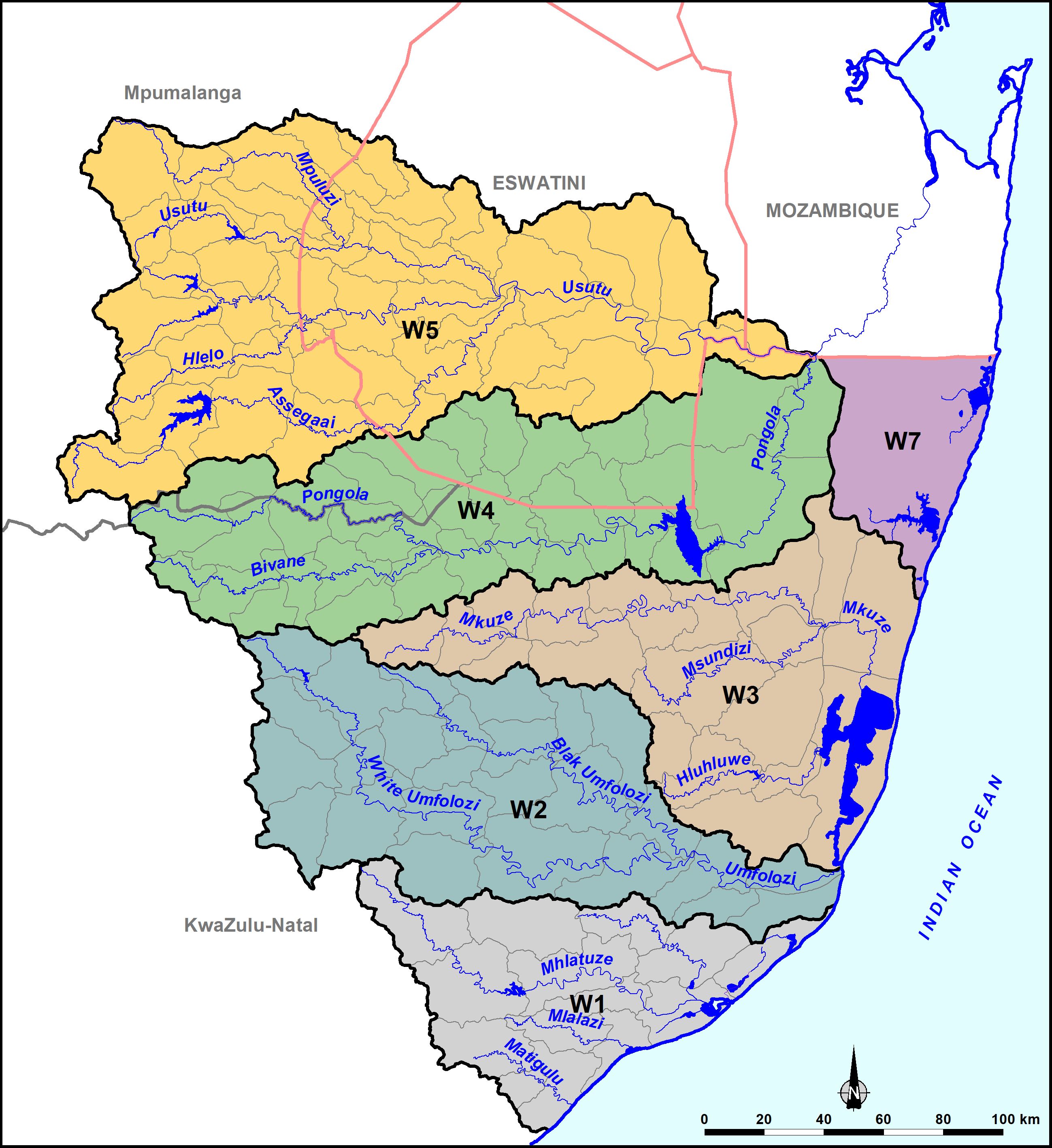 STUDY AREA
Usutu - Mhlatuze Catchments

Mhlatuze, W1
Mfolozi,  W2
Mkuze/Hluhluwe, W3
Pongola, W4
Usutu, W5
W7 catchment.
STUDY PROCESS & PROGRESS
STAKEHOLDER ENGAGEMENT
Public Meeting: 04 May 2022
Purpose: Introduce the project

PSC 1: 07 June 2022
Purpose: Task 2 - IUA Delineation and Status Quo description

TTG 1: 03 Nov 2022 
Purpose: Identification of water quality indicators for river RUs

PSC 2: 04 Nov 2022 
Purpose: Task 3 – Quantification of EWRs and BHN

PSC 3: 02 Dec 2022
Purpose: Task 4 – Identification of scenarios

PSC 4 : 13 April 2023
Purpose:  Task 4 – Present the consequences of operational scenarios within (IWRM)  and Task 5 – Provide proposed Classes and catchment configuration for discussion
THANK YOU